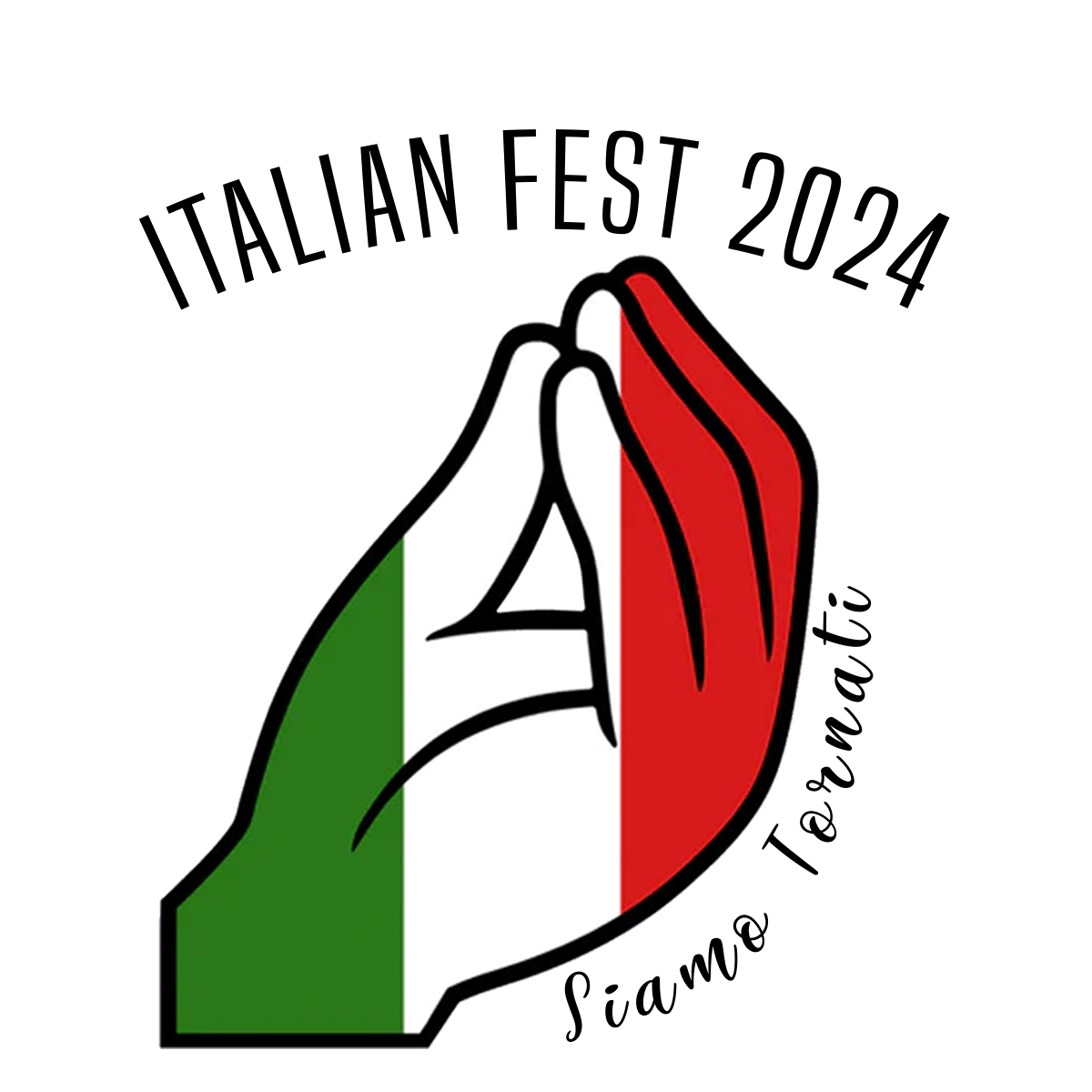 Public Informational Meeting
Italian Fest 2024 Public Informational Meeting
Monday January 29, 5:30 pm
City Council Chambers

Open to the public
Details of the event will be discussed
Volunteers will be needed 

Questions can be directed to Bettina Bohanan at bbohanan@cityoffarmingtonil.com